MyGaDOE Portal Provisioning for Security Officers
Presented by 
Chris Rivera
GaDOE Helpdesk Manager
7/12/2011
1
MyGaDOE Portal Provisioning Basics
Based on User Self-Provisioning
Organization Security Officer Approvals
Application Security Officer Approvals
7/12/2011
2
User Self Provisioning
Request a New Account
Add or Remove Organizational Roles
Add or Remove Application Roles
Change/Update Account Information
Change Passphrase
7/12/2011
3
Organization Security Officer
Review/Approve requests for user access under assigned organization. 
Add new users under assigned organization.
Modify account status (Suspend, Un-Suspend, Terminate) under assigned organization.
Reset passphrases for users under assigned organization.
7/12/2011
4
Application Security Officer Approvals
Review/Approve requests for user access to their assigned application regardless of user’s assigned  organization
7/12/2011
5
Provisioning Workflow
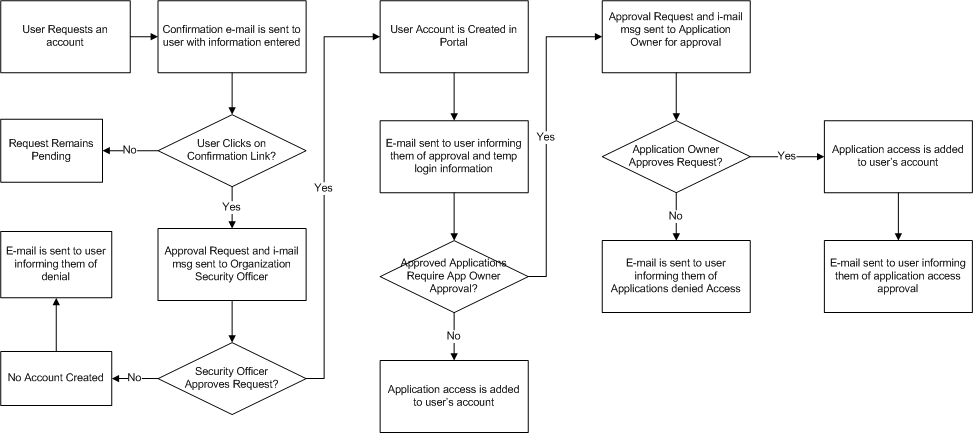 7/12/2011
6
Signing Up for a Portal Account
New User Registration Wizard
Step 1 – Enter User Information
Step 2 – Select Districts And Roles
Step 3 – Select Applications And Roles
Step 4 – Request Submission Summary
7/12/2011
7
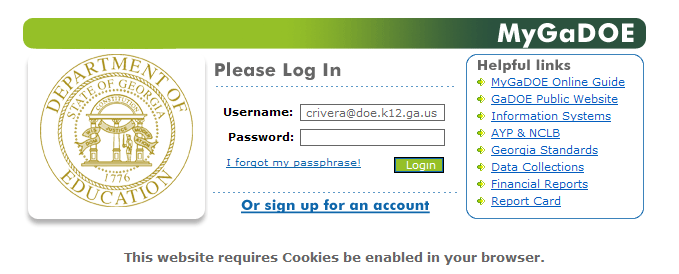 7/12/2011
8
Enter Name and e-mail Address.

E-mail address is also Portal Login ID.

Teacher ID allows for automatic account creation should information match from previous CPI collection.
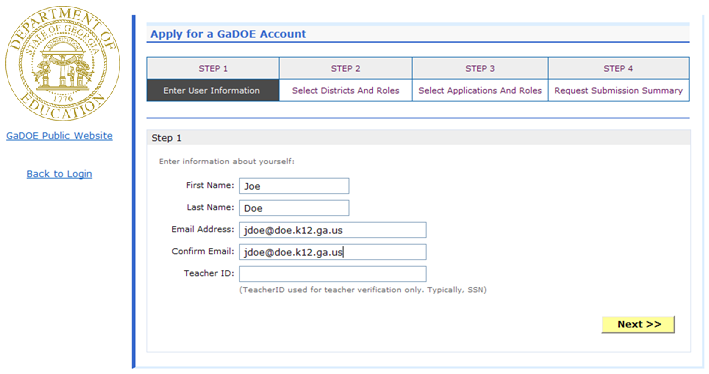 7/12/2011
9
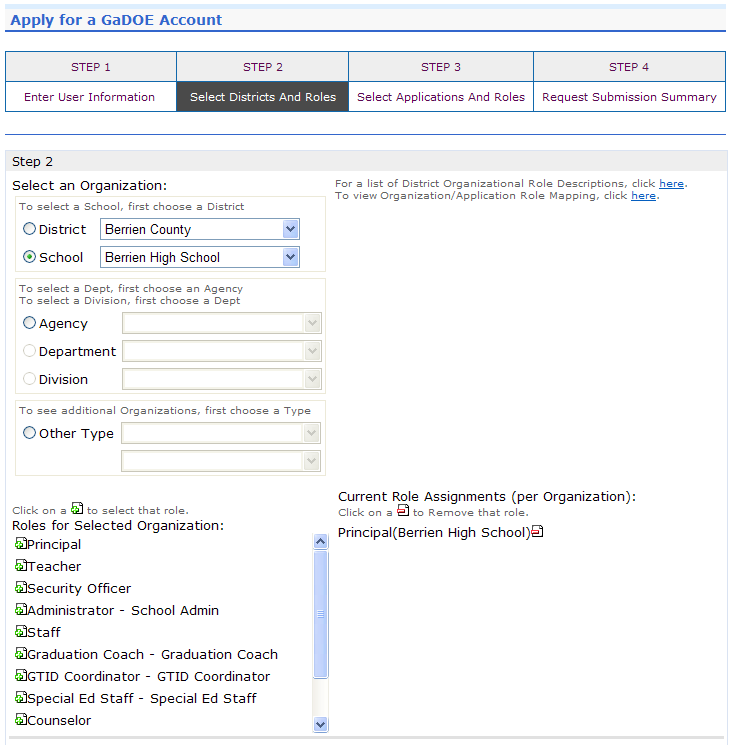 Select appropriate Organization: District, DOE Agency, or Other.  Available Organizations appear in appropriate drop down boxes.

Next select appropriate Organization Role from provided list.  List is dependent on Organization selected.

To add a role assignment click on green “+” sign to the left of role.
7/12/2011
10
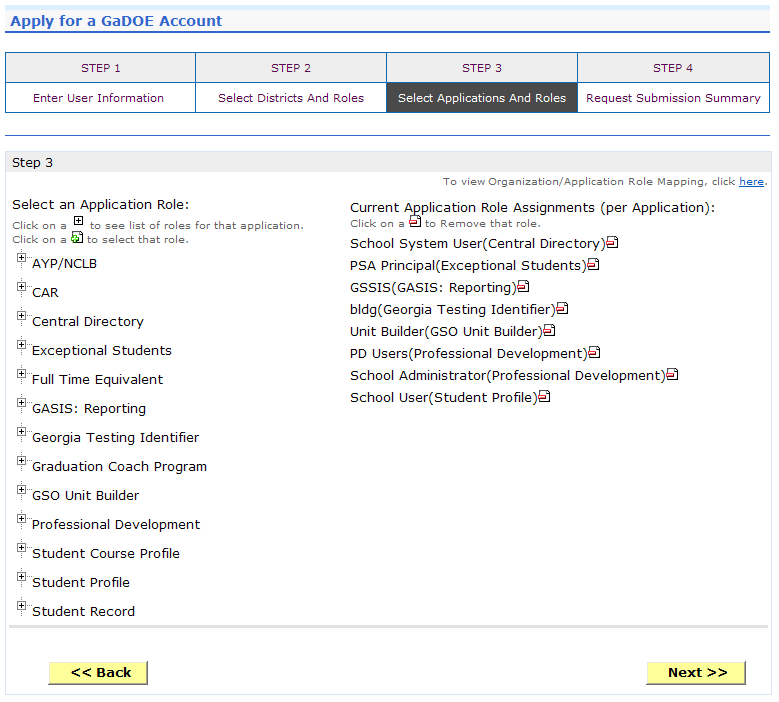 Based on Organizational role selected, a default set of application roles will automatically be added to profile.
7/12/2011
11
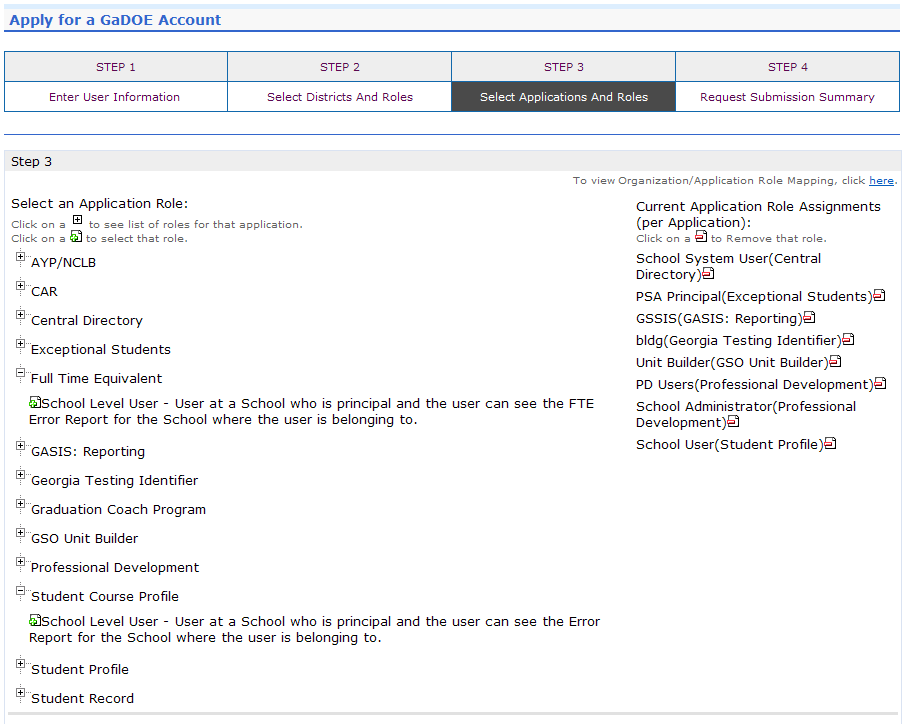 To add additional application roles, click on “+” sign next to application and then the green “+” sign beside the appropriate role.

To remove application roles from list of those assigned, click on red “-” beside the role.
7/12/2011
12
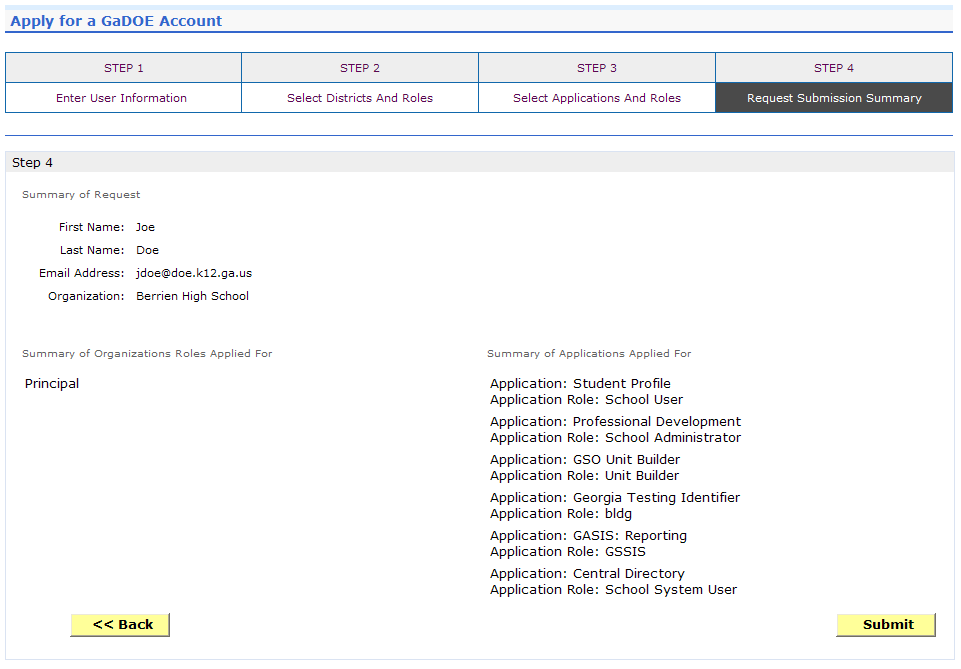 Review all the information entered into account setup wizard.

If all is as required, click on the “Submit” button to submit request for approval.
Click to Submit Request
7/12/2011
13
Request Submittal Confirmation
7/12/2011
14
User Certification E-mail
User must click here
7/12/2011
15
Modifying Existing Portal Account
Add or Remove Organizational Roles and/or Application Roles
Change/Update Account Information
Change Passphrase
7/12/2011
16
Log into MyGaDOE Portal – Portal Home Page
Click to Access Profile Screen
7/12/2011
17
Add or Remove Organizational Roles and/or Application Roles
Step 1 – User Information
Step 2 – Select District and Roles
Step 3 – Select Applications and Roles
Step 4 – Request Submission Summary
7/12/2011
18
Profile Screen – Request Roles
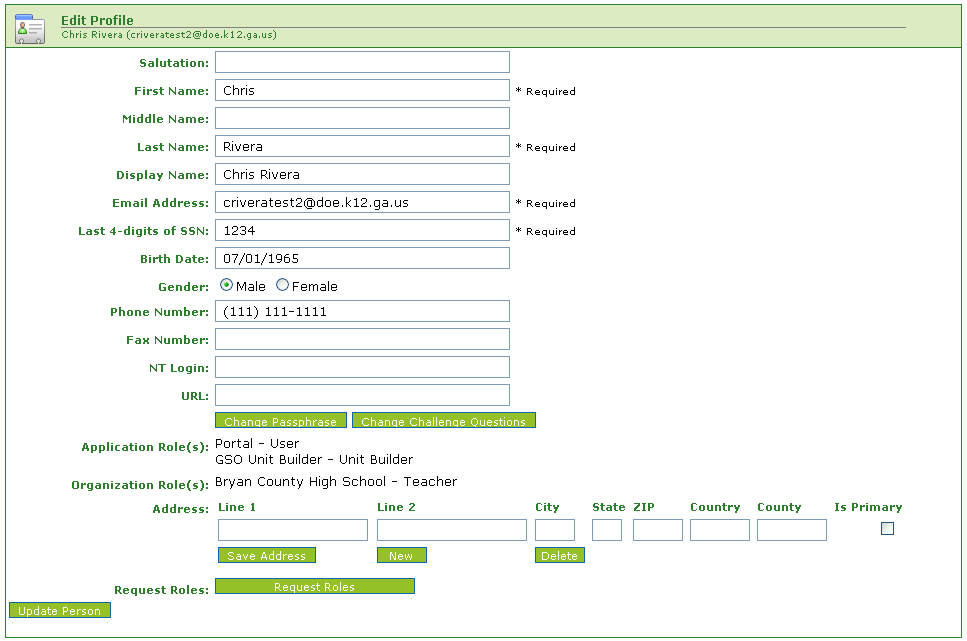 Click Here
7/12/2011
19
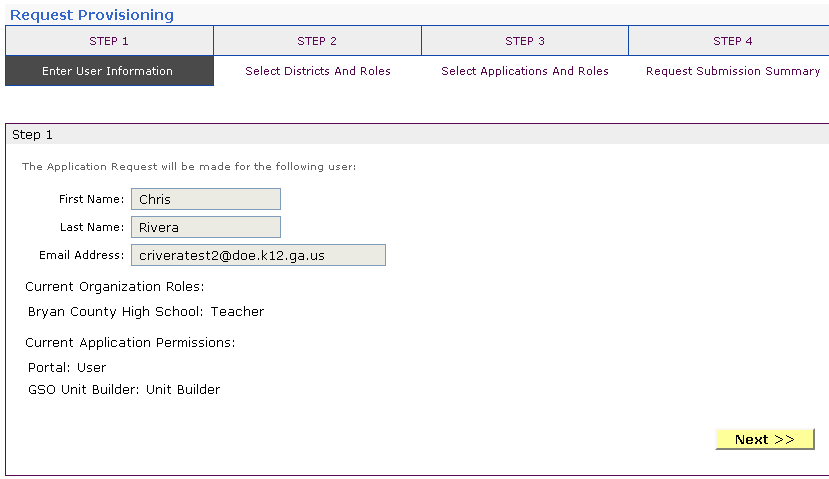 Review account information and current Org and Application role provisioning in first step of Request Provisioning Wizard
7/12/2011
20
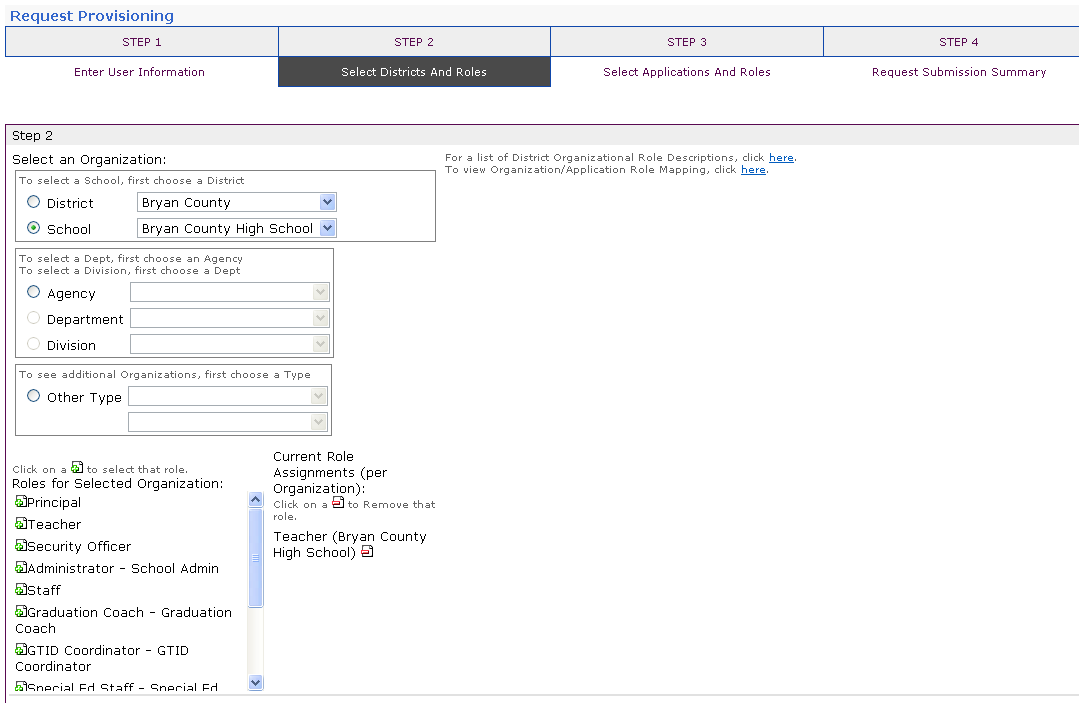 To add additional application roles, click on “+” sign next to application and then the green “+” sign beside the appropriate role.

To remove application roles from list of those assigned, click on red “-” beside the role.
7/12/2011
21
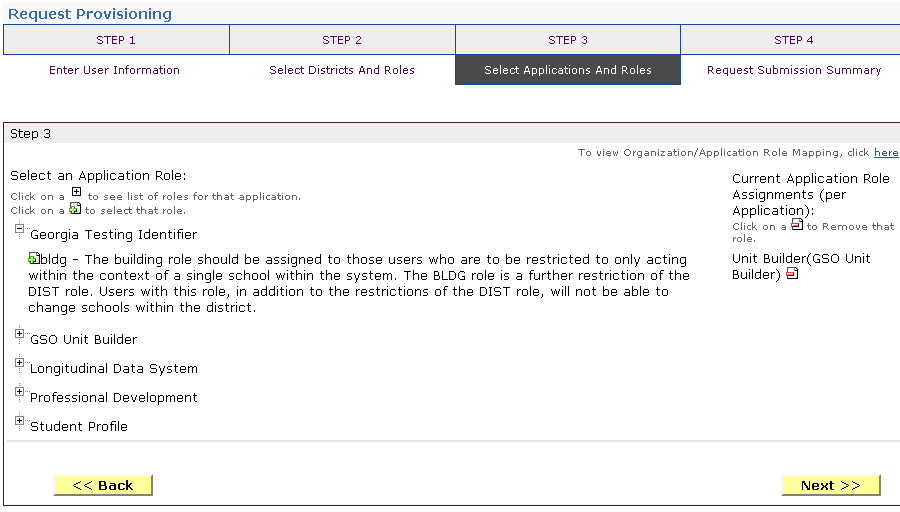 To add additional application roles, click on “+” sign next to application and then the green “+” sign beside the appropriate role.

To remove application roles from list of those assigned, click on red “-” beside the role.
7/12/2011
22
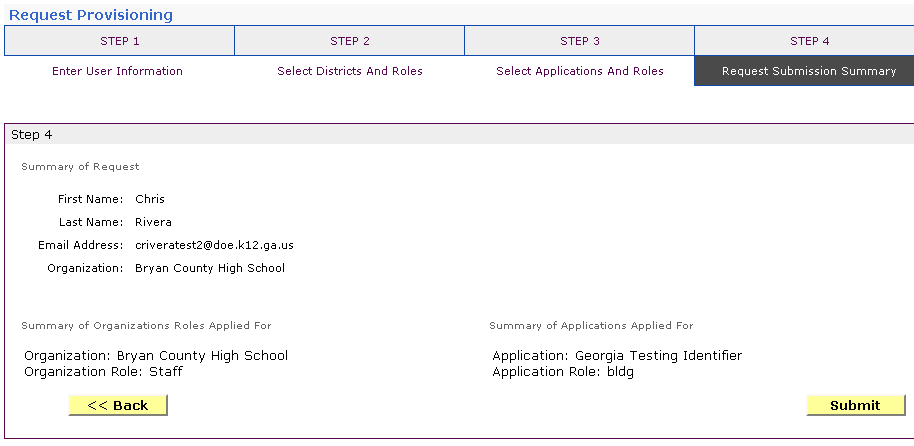 Review all the information entered into account setup wizard.

If all is as required, click on the “Submit” button to submit request for approval.
Click to Submit Request
7/12/2011
23
Request Submittal Confirmation
7/12/2011
24
Change/Update Account Information
Name information
Login/e-mail information
Phone Number
Address Information
Challenge Questions and Answers
7/12/2011
25
Correct/Update Profile Information
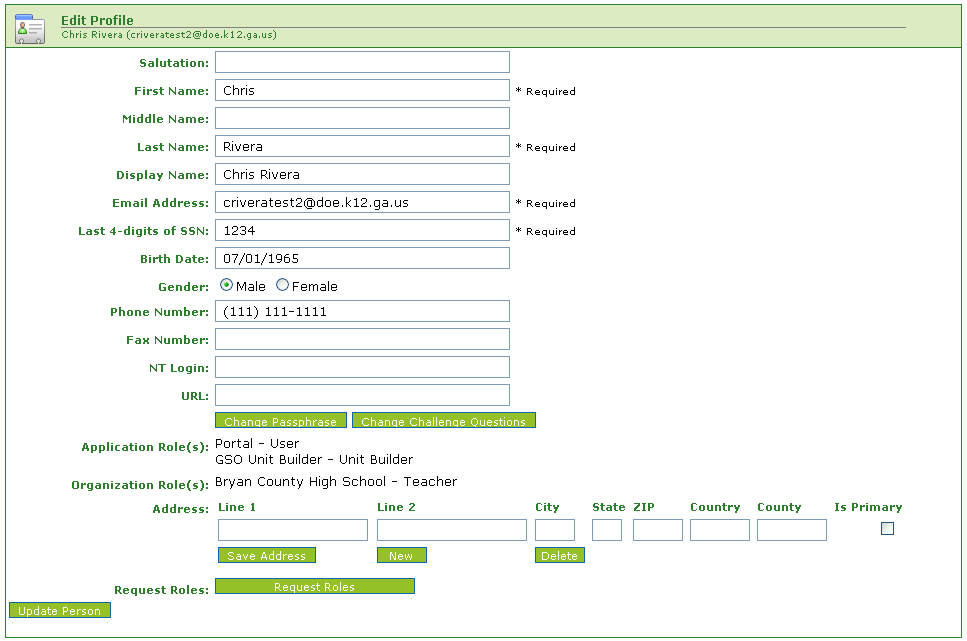 On the User Profile screen, information can be added or modified as desired.

Even e-mail address (login) can be modified.

Once appropriate changes have been made to profile, click on “Update Person” to save changes.
Click to Save Changes
7/12/2011
26
Change Challenge Questions and/or Answers
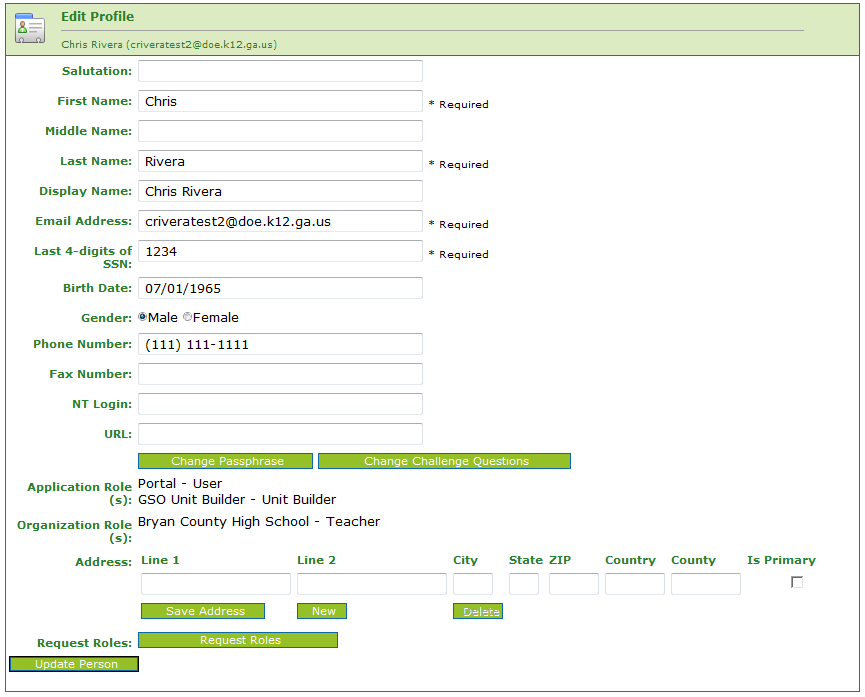 To review and/or modify challenge questions and answers, a user can click on “Change Challenge Questions” button
Click Here
7/12/2011
27
Correct/Update Challenge Questions and Answers
7/12/2011
28
Profile Screen – Change Passphrase
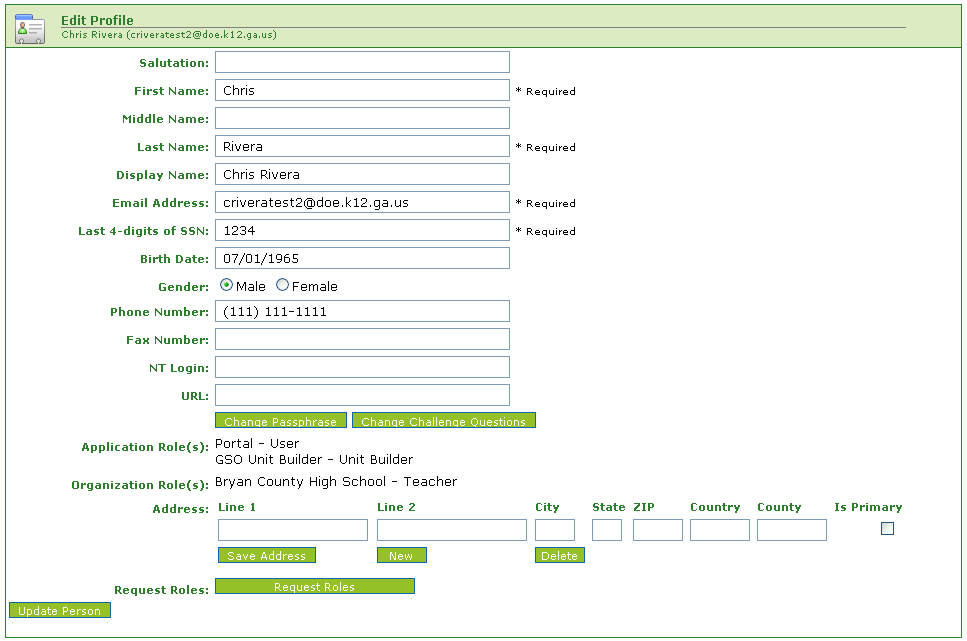 A user may reset their passphrase by clicking on the “Change Passphrase” button.
Click Here
7/12/2011
29
Terms of Use Agreement – User Must Accept
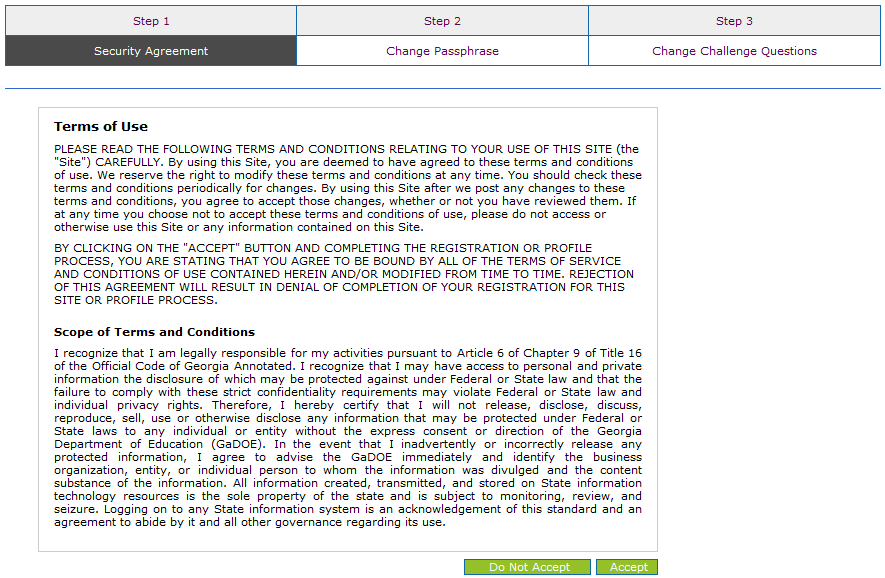 Click Here to Accept
7/12/2011
30
1. Enter Current Passphrase2. Enter New Passphrase3. Re-enter New Passphrase
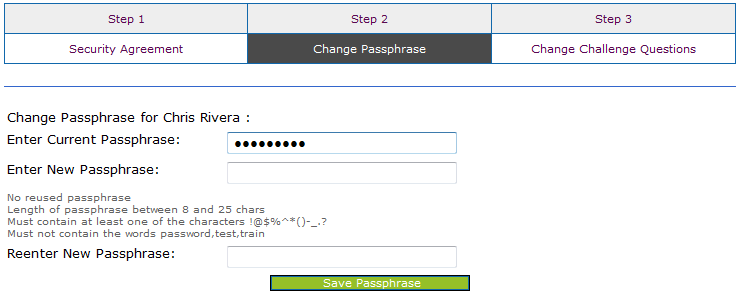 7/12/2011
31
Security Officer Responsibilities
Review/Approve requests for user access under assigned organization. 
Add new users under assigned organization.
Modify account status (Suspend, Un-Suspend, Terminate) under assigned organization.
Reset passphrases for users under assigned organization.
7/12/2011
32
Review Access Requests – Approve/Deny
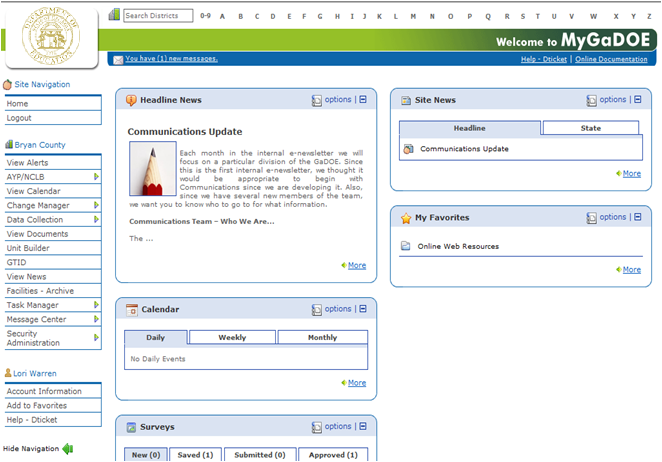 Portal access requests are delivered via the MyGaDOE Portal i-Mail system.

Security Officers can view the request information and then take appropriate action.

Portal i-mail is access from Portal Home page message link at top of page.
Click to Access i-Mail
7/12/2011
33
I-Mail Message Inbox
New and existing i-Mail messages are show in Inbox.  New messages appear in “Bold”.  To view a message Click on message and information will appear in Preview box below.
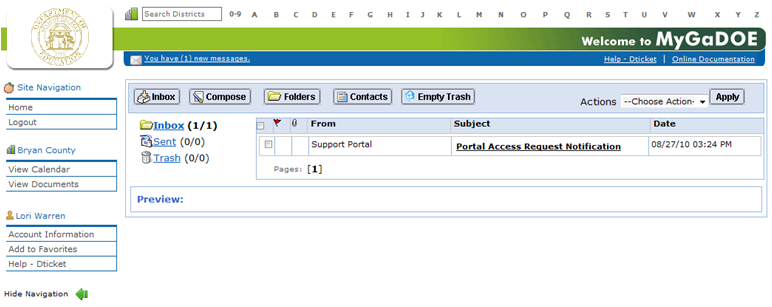 7/12/2011
34
I-Mail Message Preview
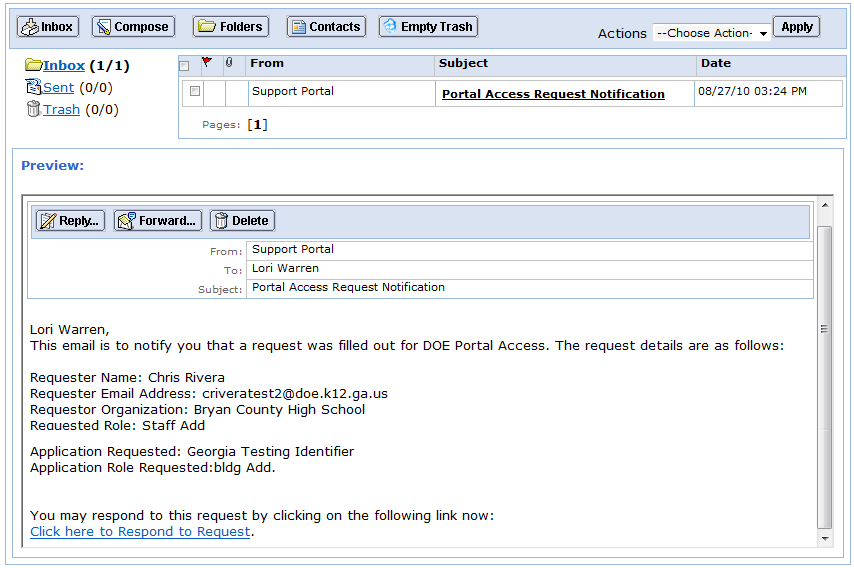 Information from request can be viewed. 

Request will show who requested, e-mail address of user, requested Organization roles and any requested Application Roles.

To take action, click on the link at bottom of message.
Click Here
7/12/2011
35
Request Approvals Screen
New and Pending requests can be viewed on this screen. Requests requiring action have a green arrow beside them.  To view entire request click on “+” sign beside the request.
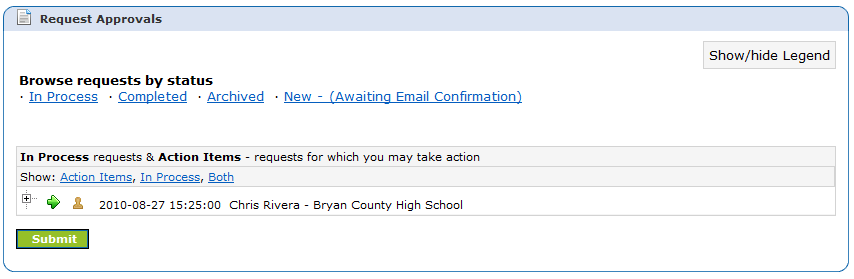 7/12/2011
36
Request Approvals Screen
Security Officer will approve or reject each line item and then submit.  Once complete, account will be created (New Account) and/or additional roles will be added to user account.
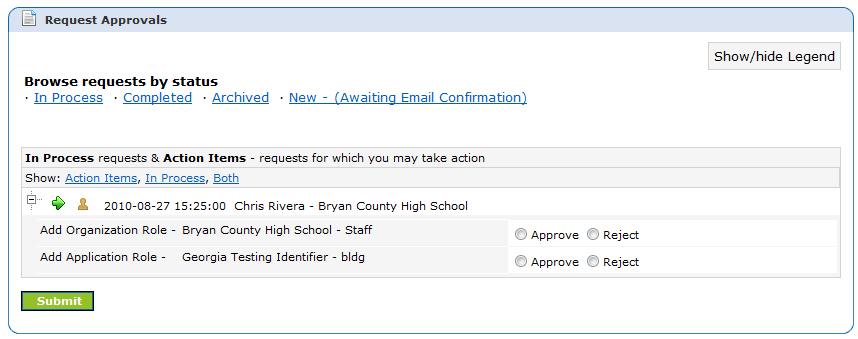 7/12/2011
37
Request Approvals Screen
The Request Approval screen can also be accessed through the Security Administration menu available for Security Officers.

The menu item, “Request Approval” is located on the left hand navigation menu.
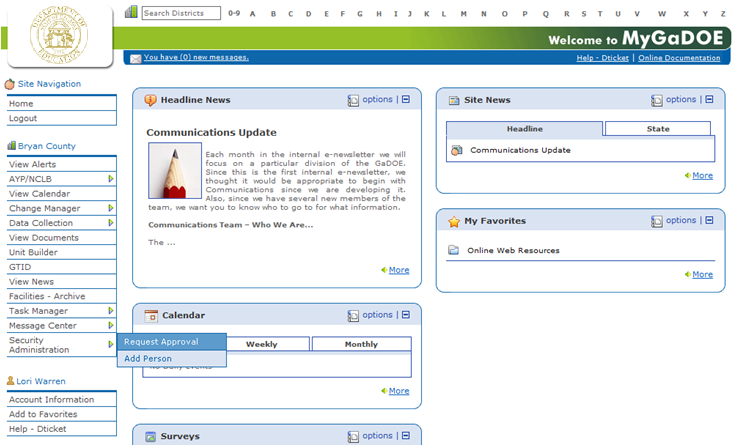 Click to Access
7/12/2011
38
Adding New Users
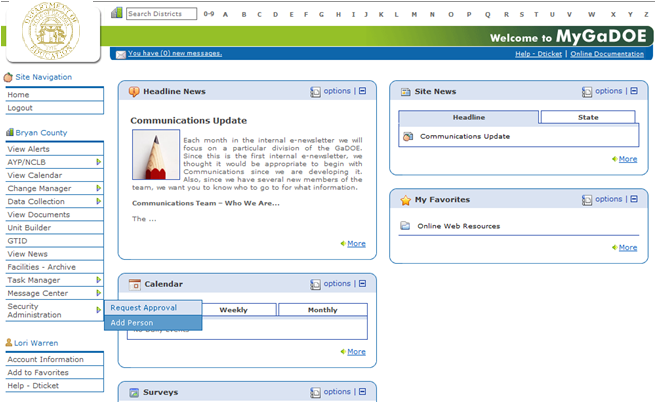 Organization Security Officers have the ability to add new users to the portal which do not have a Portal Account.

This option is available under the Security Administration application link on the left hand navigation menu using the “Add Person” Link.
Click to Access
7/12/2011
39
Security Officer - Adding New User
Add User Registration Wizard
Step 1 – Enter User Information
Step 2 – Select Districts And Roles
Step 3 – Select Applications And Roles
Step 4 – Request Submission Summary
7/12/2011
40
Add Person – Step 1, User Information
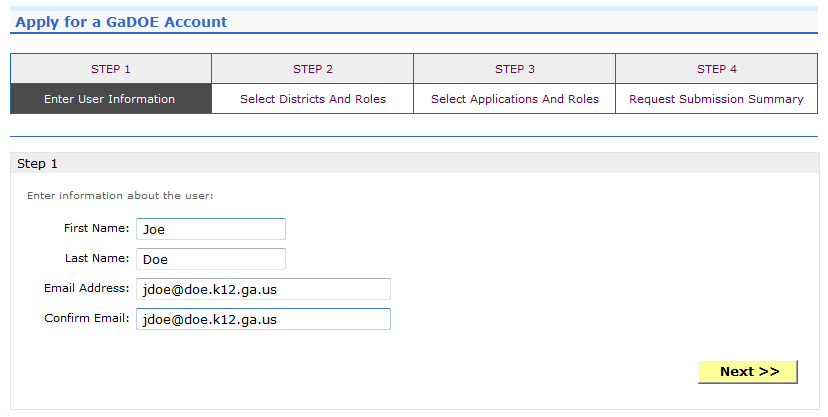 Enter Name and e-mail Address.

E-mail address is also Portal Login ID.

Teacher ID allows for automatic account creation should information match from previous CPI collection.
7/12/2011
41
Add Person – Step 2, Districts And Roles
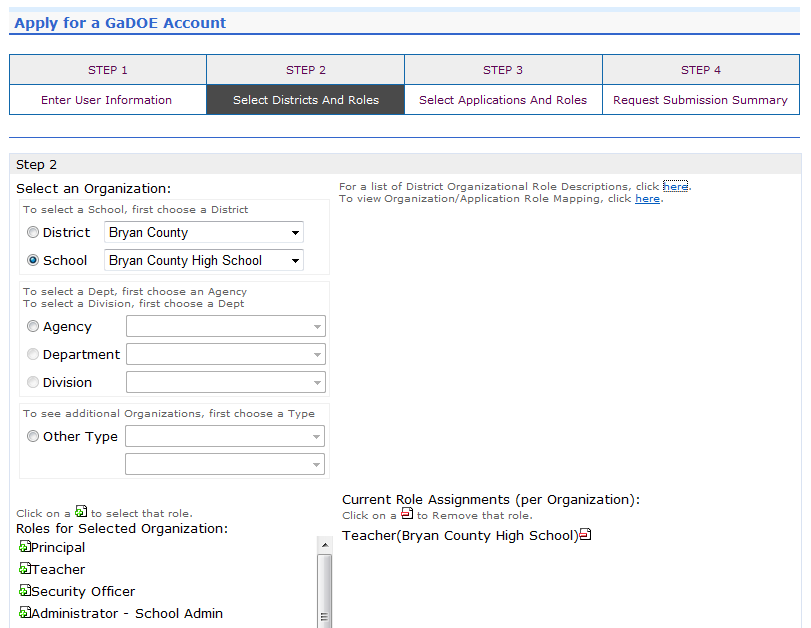 Select appropriate Organization: District, DOE Agency, or Other.  Available Organizations appear in appropriate drop down boxes.

Next select appropriate Organization Role from provided list.  List is dependent on Organization selected.

To add a role assignment click on green “+” sign to the left of role.
7/12/2011
42
Add Person – Step 3, Applications And Roles
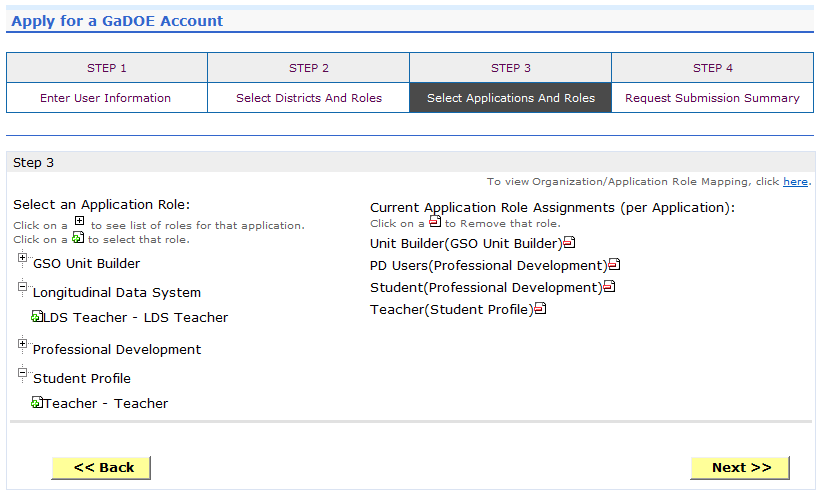 Based on Organizational role selected, a default set of application roles will automatically be added to profile.
7/12/2011
43
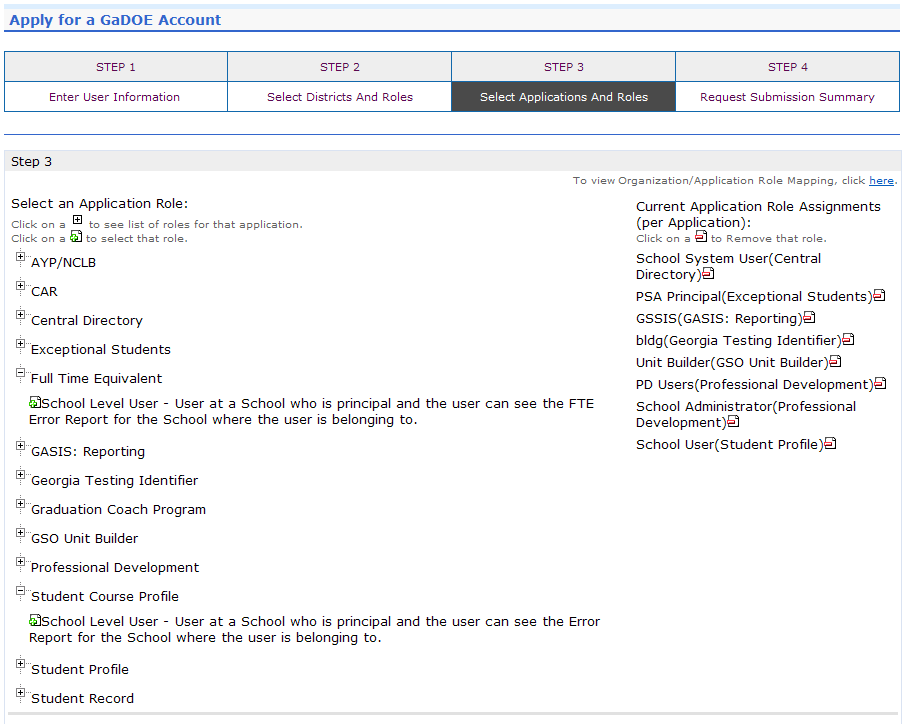 To add additional application roles, click on “+” sign next to application and then the green “+” sign beside the appropriate role.

To remove application roles from list of those assigned, click on red “-” beside the role.
7/12/2011
44
Add Person – Step 4, Submission Summary
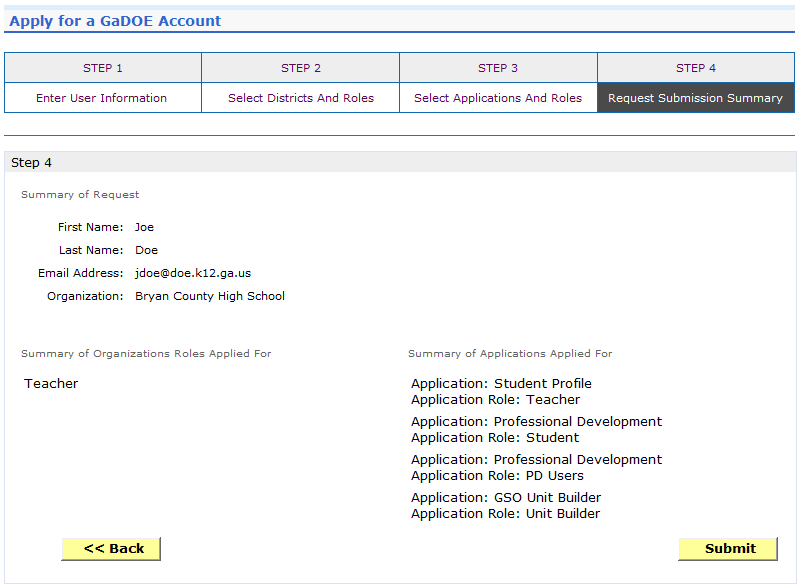 Review all the information entered into account setup wizard.

If all is as required, click on the “Submit” button to submit request for approval.
Click to Complete
7/12/2011
45
Add Person – Request SubmittedAccount has been created and user has been sent an e-mail with temporary login information.
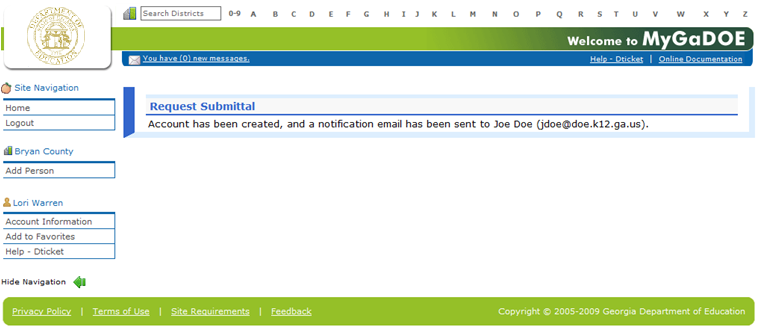 7/12/2011
46
Notification e-Mail to UserUser receives an e-mail notifying them their account has been created with temporary login information.
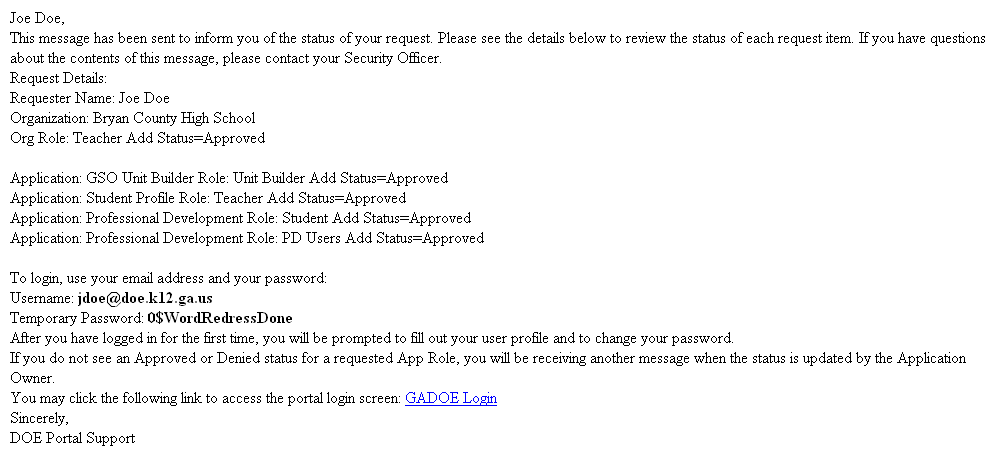 7/12/2011
47
Modify Account Status (Suspend, Un-Suspend, Terminate)
By performing a People Search in the portal and editing a user’s account, within your assigned organizations, a Security Officer has the ability to Suspend, Un-Suspend, or Terminate a user’s account in the system.
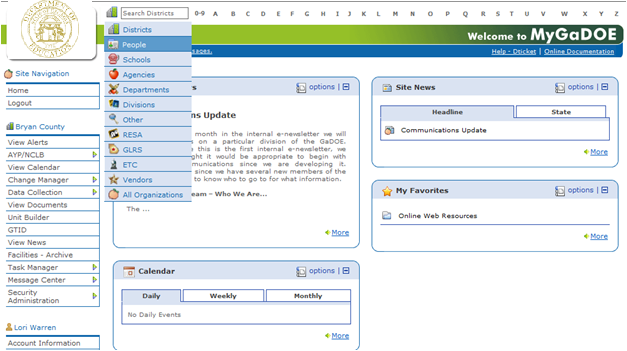 7/12/2011
48
People Search ResultsBy selecting Show Suspended or Show Terminated users, Security Officers can see all users in system matching criteria.
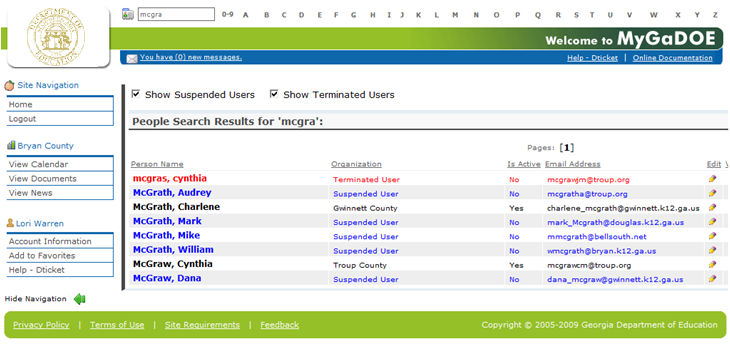 Click to Edit
7/12/2011
49
Profile Edit Screen
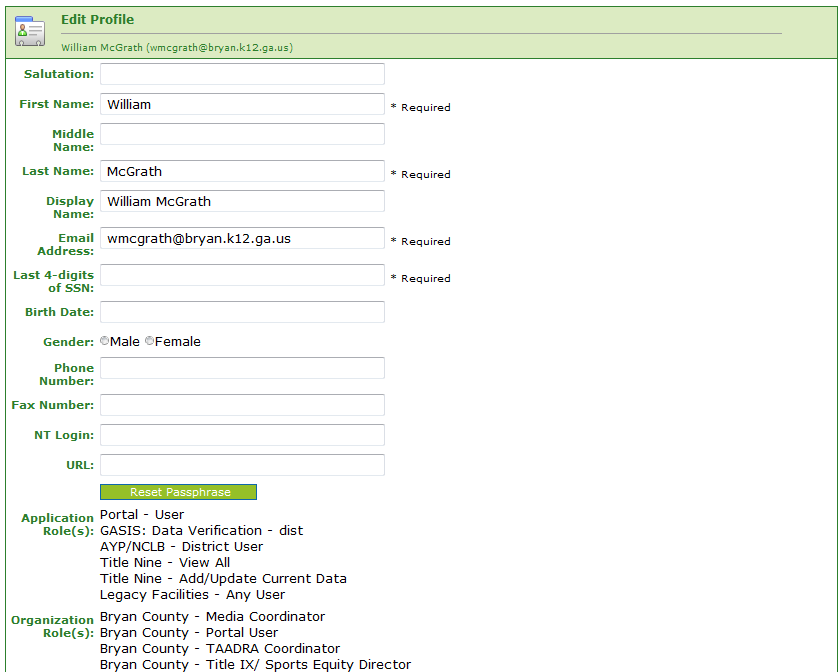 To modify the Account Status for a user, scroll down to bottom of the Profile Edit screen for selected user.
7/12/2011
50
Modify Status – Select Desired Status
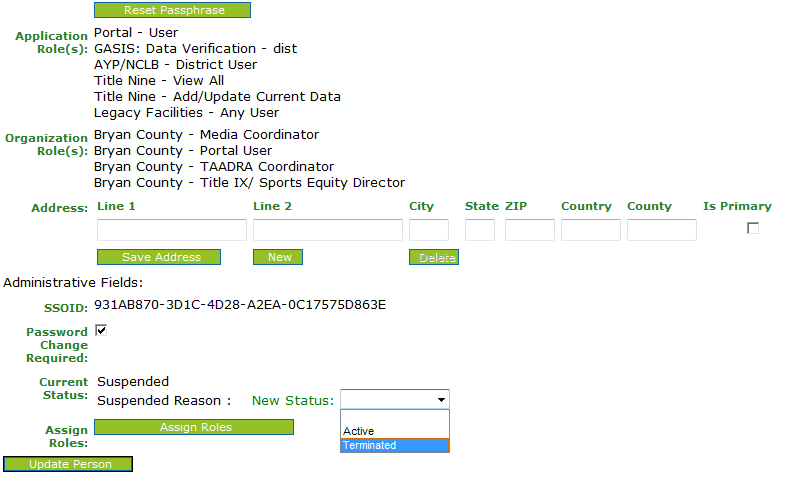 Once the desired user status is selected, click on the “Update Person” to effect changes to user’s account.

Important: Terminated users cannot be re-activated by Security Officers, call Helpdesk for Assistance in re-activating terminated accounts.
Select Desired Status
7/12/2011
51
Reset User Passphrase
By performing a People Search in the portal and editing a user’s account, within your assigned organizations, a Security Officer has the ability reset a user’s passphrase.
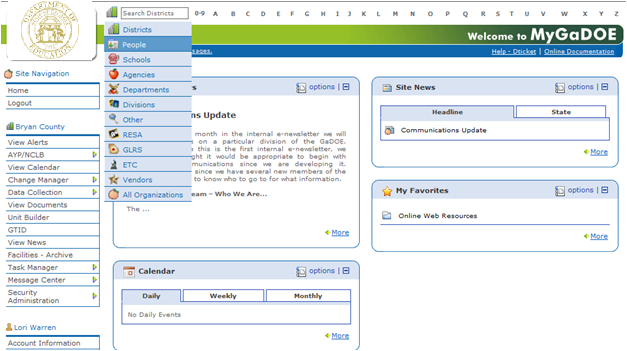 7/12/2011
52
People Search ResultsBy selecting Show Suspended or Show Terminated users, Security Officers can see all users in system matching criteria.
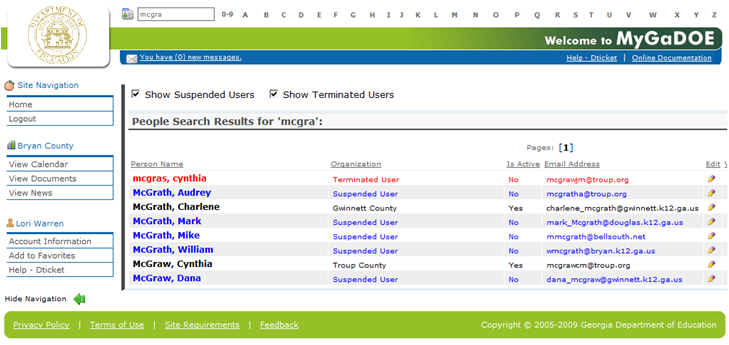 Click to Edit
7/12/2011
53
Profile Edit Screen
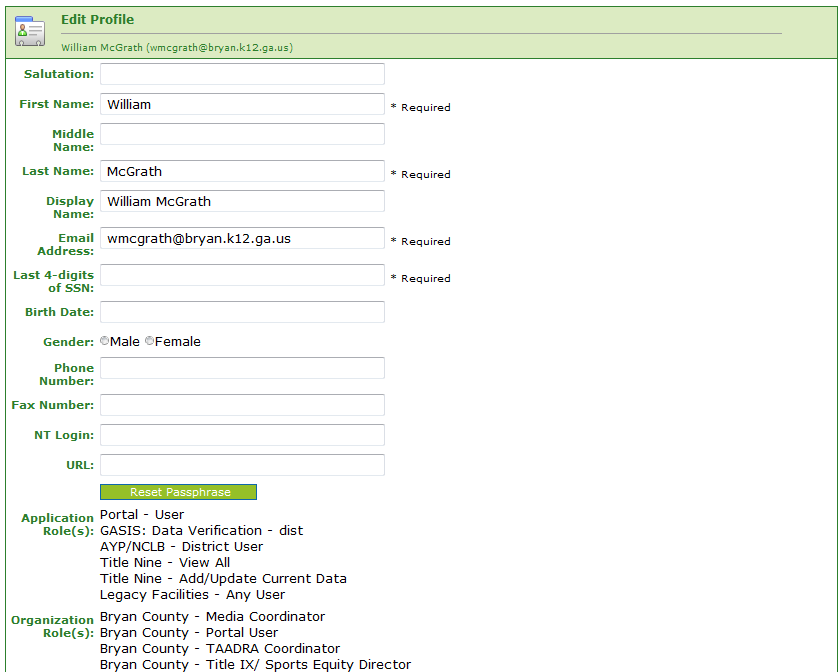 To reset Passphrase for selected user, click on the Reset Passphrase button on the Profile Edit Screen for selected user.
Click Here
7/12/2011
54
Reset PassphraseVerify user information and click on the Reset Passphrase button again.
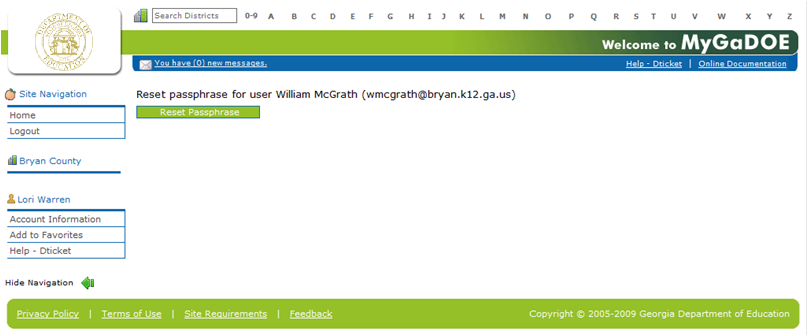 7/12/2011
55
Reset PassphraseA new Passphrase is generated and displayed on the screen.  Provide new passphrase to user, they will not receive via e-mail.
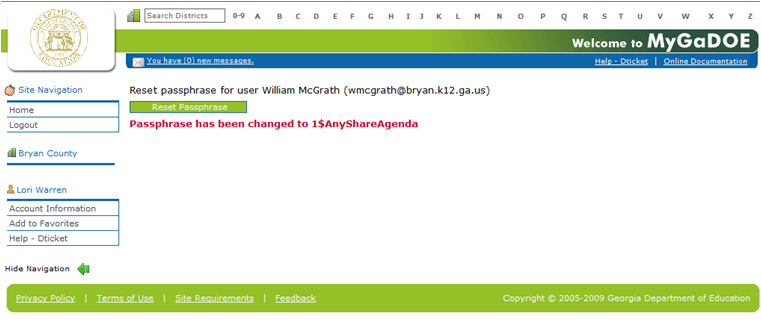 7/12/2011
56
Provision Matrix – Security Officer Guide to  User Provisioning
Provides listing of available application roles for each application within the MyGaDOE Portal.
Provides listing of default application roles provided for each organization role within the MyGaDOE Portal.
7/12/2011
57
Provision Matrix – Role Mapping Access
The Provision Matrix can be access through a link on the Request Provisioning wizard, steps 2 & 3.  

The link is located near the top, shown here.
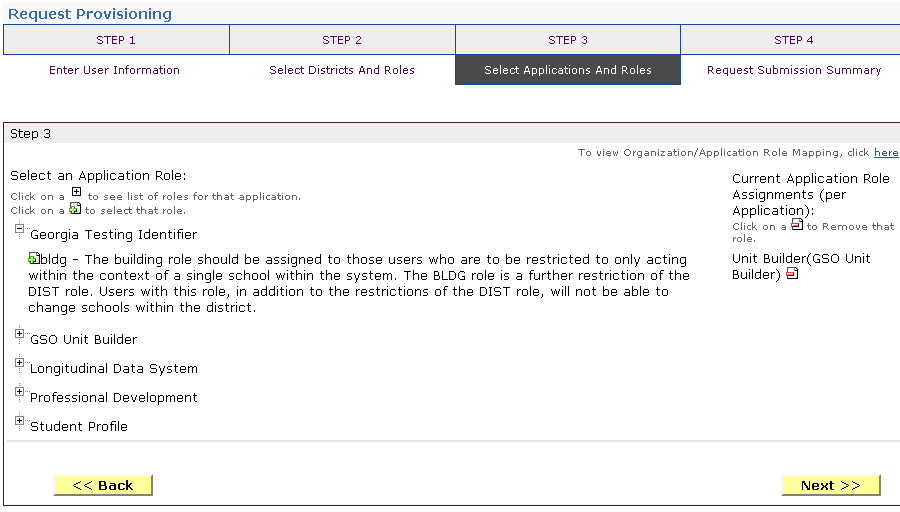 Provision Matrix
7/12/2011
58
Provision Matrix – Application Mapping
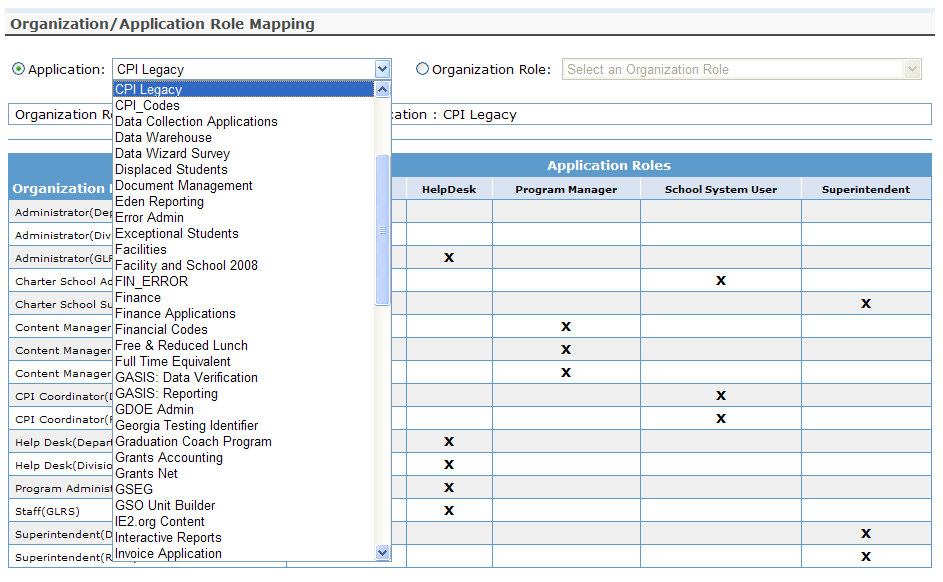 Select the Application from the drop down list on the  Provision Matrix for the desired application.

Appropriate Application Roles will be shown for selected application.
7/12/2011
59
CPI – Role Mapping
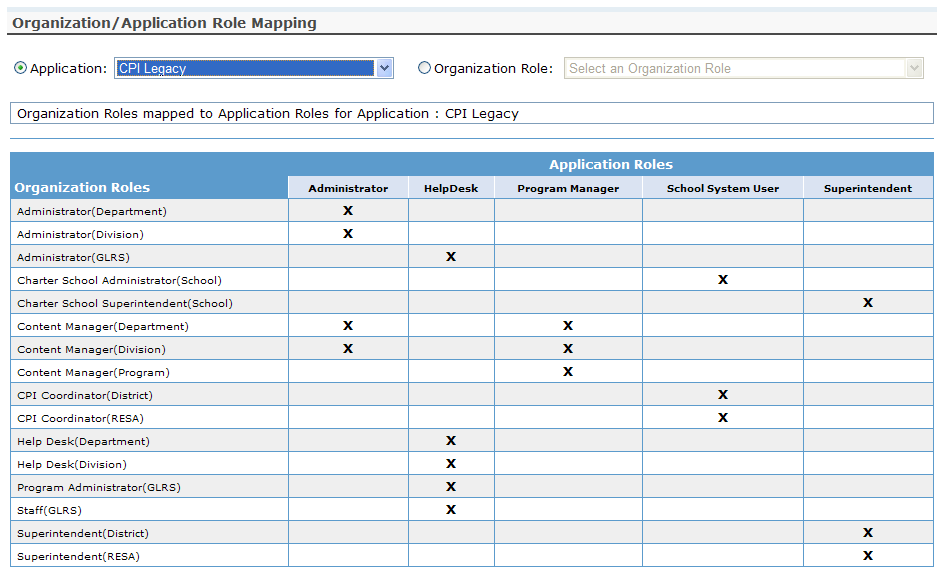 7/12/2011
60
Free & Reduced Lunch – Role Mapping
7/12/2011
61
FTE – Role Mapping
7/12/2011
62
Pre Identify for Testing – Role Mapping
7/12/2011
63
Private School Collection – Role Mapping
7/12/2011
64
Student Course Profile – Role Mapping
7/12/2011
65
Student Record – Role Mapping
7/12/2011
66
Provision Matrix – Org Role Mapping
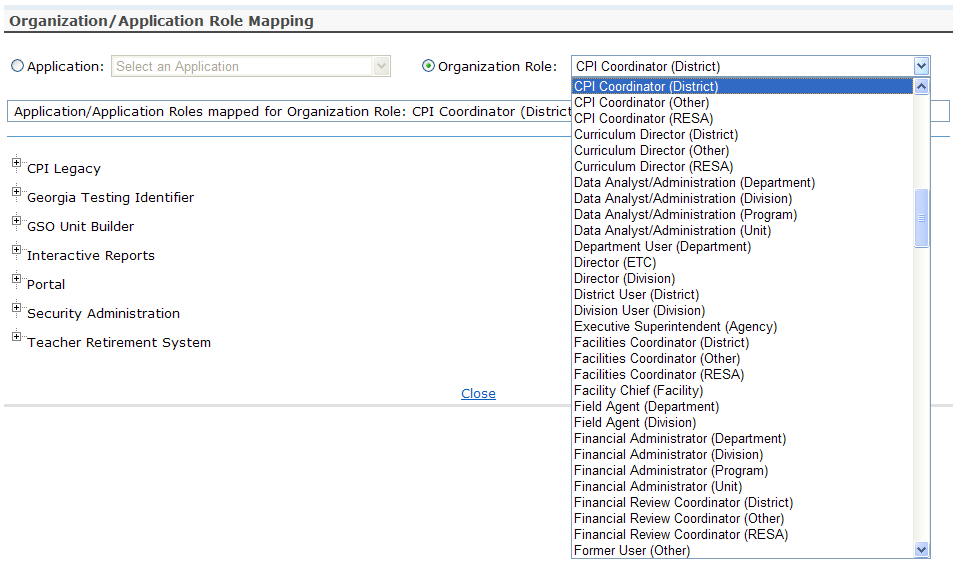 Select the Organizational Role from the drop down list on the  Provision Matrix for the desired Org Role.

Default set of applications and roles will be listed for selected Org Role.
7/12/2011
67
CPI Coordinator District – App Role Mapping
7/12/2011
68
FTE Coordinator (District) – App Role Mapping
7/12/2011
69
GTID Coordinator (District) – App Role Mapping
7/12/2011
70
Principal (School) – App Role Mapping
7/12/2011
71
Teacher (School) – App Role Mapping
7/12/2011
72
Security Officer (District) – App Role Mapping
7/12/2011
73
Superintendent (District) – App Role Mapping
7/12/2011
74
SR Coordinator (District) – App Role Mapping
7/12/2011
75
Questions?
How to Get Additional Assistance:

You may contact the Technology Management Customer Support Team by using the Help-dticket link on the left side of the MyGaDOE portal menu. 

You may also request assistance by emailing dticket@doe.k12.ga.us  or by calling 1-800-869-1011. Please provide a detailed message as well as your contact information. 

Technology Management Customer Support Center 
Georgia Department of Education
7/12/2011
76